Universidad Tecnológica OTEIMAMaestría en Docencia SuperiorGrupo 10Practica DocenteCONCLUSIONES Y RECOMENDACIONESFacilitadora: Mgtra. Dora Fuentes
Elaborado por:
Lic. Vielka Y. Guevara
4-735-828
1
CONCLUSIONES
Ser educador es una tarea compleja, la cual requiere de mucho esfuerzo y dedicación, pero a la vez es muy gratificante poder transmitir los conocimientos a los demás, aclarar dudas a los estudiantes, saber  que estamos influyendo en la formación del profesional del momento, ya que la mayoría de los estudiantes de las carreras actuales tienen que compartir su tiempo entre sus estudios, sus hogares y sus trabajos.
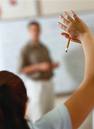 2
CONCLUSIONES
El docente universitario es el responsable de la formación final de las personas antes de comenzar su vida profesional, y durante su ejercicio, como es el caso de los estudiantes a los que les di clase. 

Los alumnos siempre tendrán interrogantes, dudas que como docentes tenemos la responsabilidad de aclarar, no podemos permitir que al finalizar una clase, el alumno quede con más dudas de las que tenía al comenzar; es bueno inculcarles el ánimo de investigadores, pero siempre con una guía y un propósito bien definido.
3
CONCLUSIONES
El docente debe estar preparado para utilizar todos los recursos didácticos que tenga a su alcance, no limitarse al uso de un solo recurso, ya que al momento de que éste recurso le falle no podrá seguir adelante con su clase. 

Los alumnos antes de ser una figura de simplemente objeto de estudio, son personas, con sentimientos, preocupaciones, problemas, y nosotros como docentes debemos estar siempre accesibles a ellos, para así facilitar esa vía al aprendizaje.
4
RECOMENDACIONES
5
Como educadores debemos buscar los medios para capturar la atención de los educandos y permitir que el aprendizaje fluya de una manera sencilla.

Debemos facilitarle a los alumnos las herramientas necesarias para que puedan competir por una mejor posición en el campo laboral.

Antes de comenzar una clase, el docente debe prepararse adecuadamente para poder responder oportunamente y con a las consultas de sus alumnos.
RECOMENDACIONES
6
El facilitador debe dominar el uso de por lo menos tres recursos, ya sea el tablero, paleógrafo, equipo informático, entre otros, y preparar sus clases, adecuándolas al uso de cualquiera de estos, para que en caso fortuito  de que alguno de estos recursos falle, no entorpezca el desarrollo del proceso de enseñanza-aprendizaje.

El docente siempre deberá estar anuente a escuchar al ser humano, las clases no solo se deben enfocar en el aprendizaje del tema de estudio, más bien deben buscar la forma de adecuar el conocimiento a las necesidades de sus aprendices.